The Art of Immersive Music Capturing: Using Just One Microphone
Wat is een polair diagram?
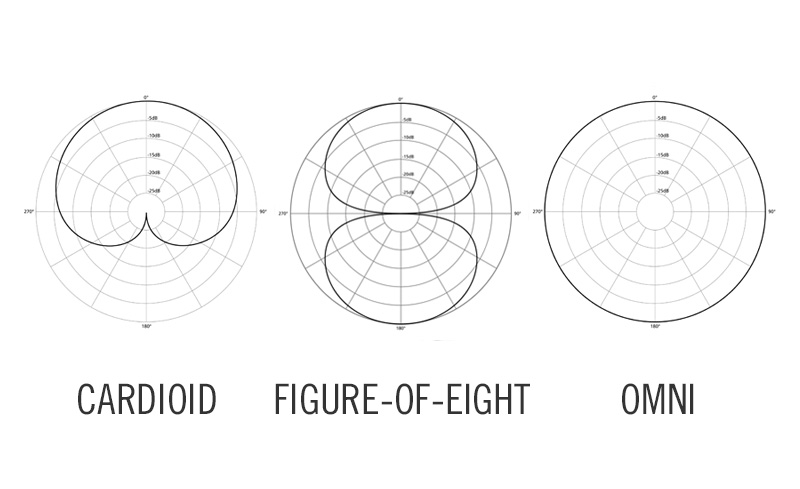 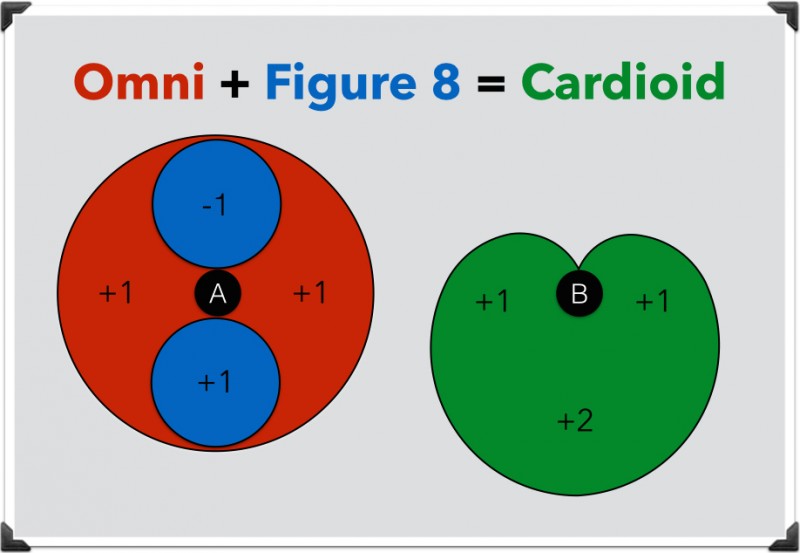 Wat is Ambisonics?
[Speaker Notes: Micro openvijzen]
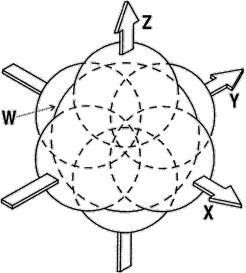 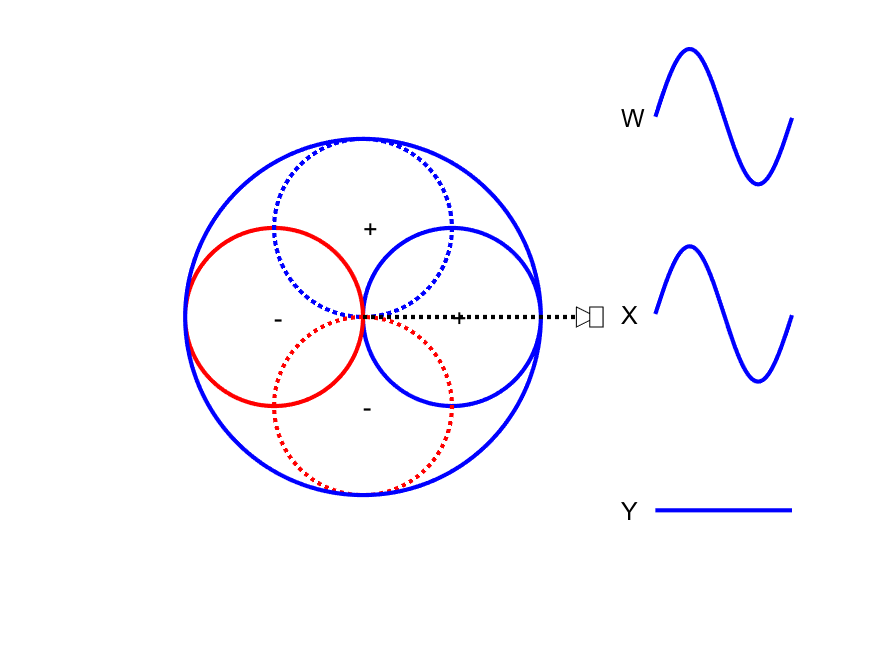 Waar wordt Ambisonics gebruikt?
[Speaker Notes: Micro openvijzen

Gebruik bij games]
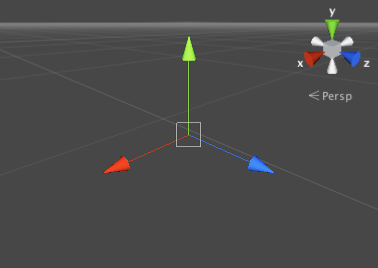 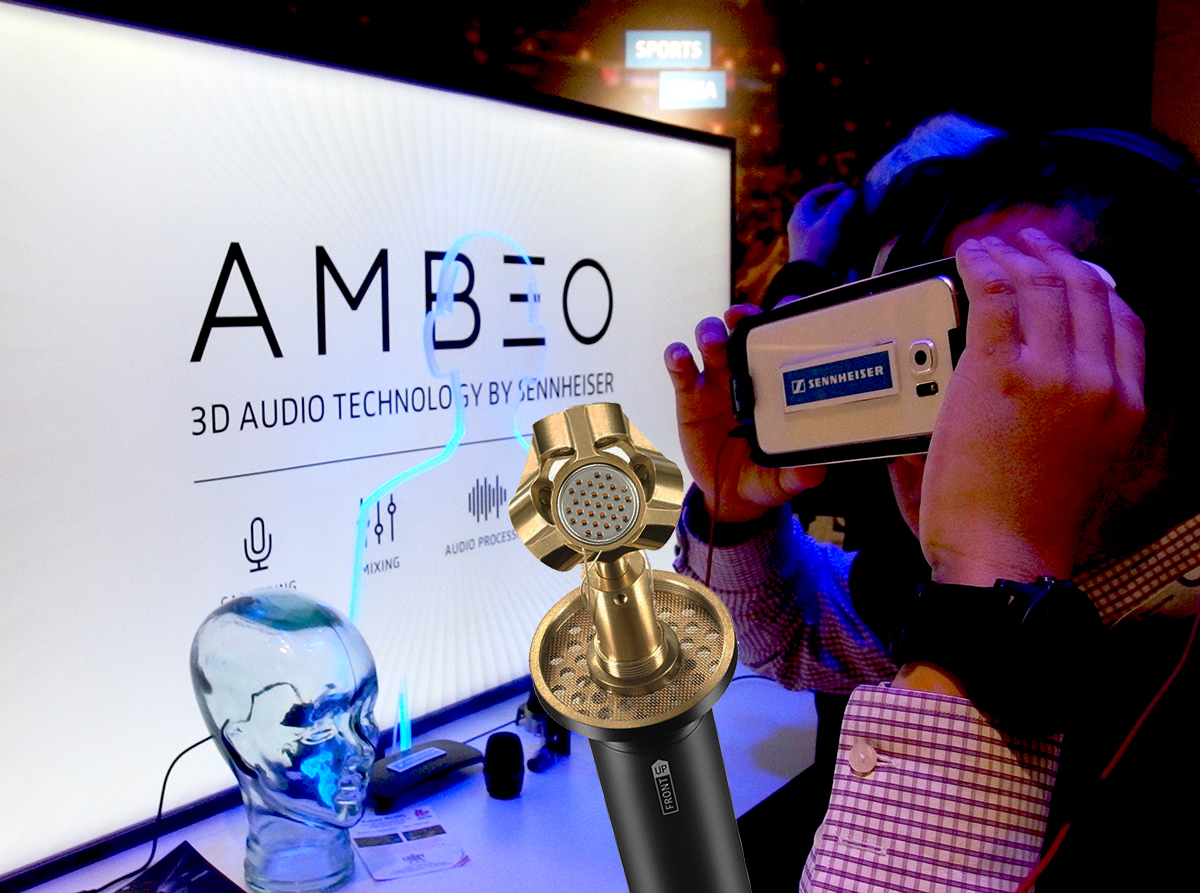 [Speaker Notes: Tom
Links = Unity:
- Alles van video vertrekt van 3D graphics. Een game wordt in 3D gebouwd, met diezelfde xyz-assen die je daarnet ook al zag.
Rechts = VR:
- VR heeft sferische 360 graden video nodig. Dat is exact ook wat ambisonic is. 
- Bij VR-ervaringen, of 360 video op YouTube en Facebook, wordt meestal met deze combinatie gewerkt.]
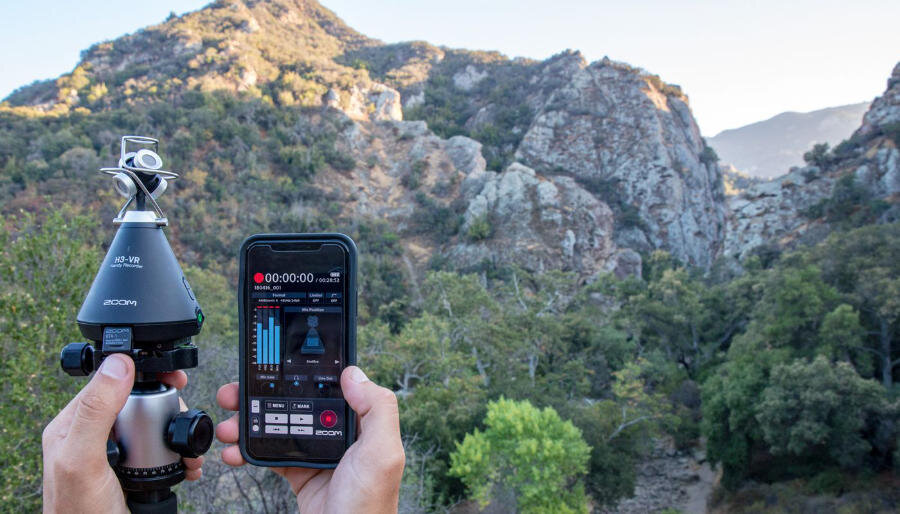 [Speaker Notes: Field recordings in ambisonics. 
Hier nog een foto van een opname bij MotorMusic of PXL-Music Research met een ambisonic microfoon?]
Wat is Dolby Atmos?
[Speaker Notes: Gebruik in film en stilletjesaan]
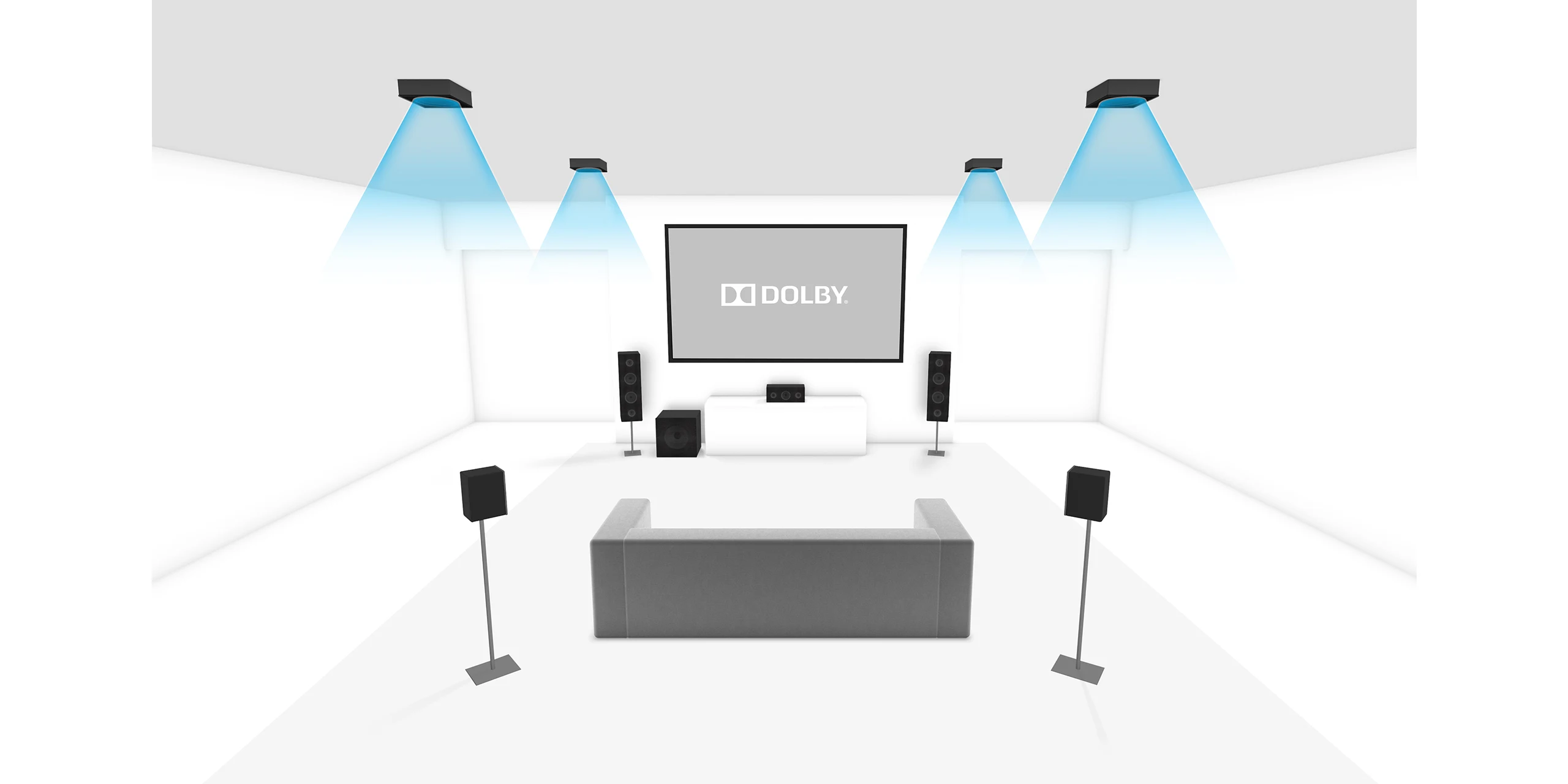 [Speaker Notes: Wat is dolby 
Hoe vertaal je ambisonic naar Atmos]
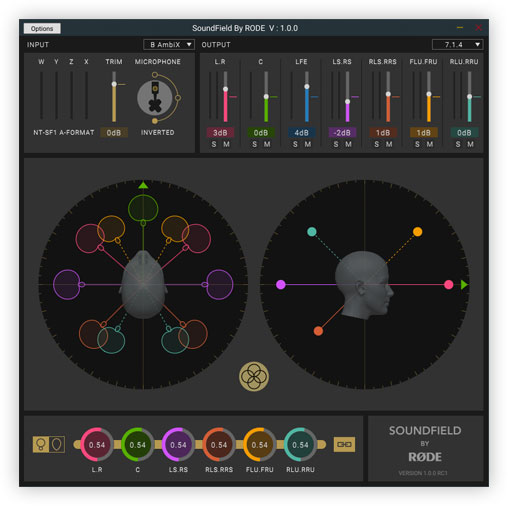 [Speaker Notes: Hoe vertaal je ambisonic naar Atmos]
Waarom drum?
Waarom piano?